Человек и природа - 2014
Конкурсные задания 
для 1-2 классов
МБОУ «НОШ № 29» г. Сергиев Посад
Михалина Светлана Александровна
Задания, оцениваемые в 3 баллаЗадание 1
1. Какой материк омывается этими четырьмя океанами?
 А) Австралия; 
Б) Африка; 
В) Евразия;
Г) Северная Америка;
Д) Южная Америка.
Евра́зия — самый большой материк на Земле. Это единственный континент на Земле, омываемый четырьмя океанами: на юге — Индийским, на севере — Северным Ледовитым, на западе — Атлантическим, на востоке — Тихим.
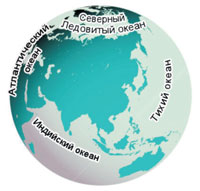 В) Евразия
Задание 2
2. После посещения планетария Незнайка всем рассказывал о том, что узнал. Он ошибся только один раз. В каком случае?
А) Луна меньше Солнца;     
Б) Земля больше Луны;    
 В) Луна вращается вокруг Земли;
Г) Солнце вращается вокруг Земли;      
Д) Солнце от Земли дальше, чем Луна.
г) Солнце вращается вокруг Земли
Задание 3
Килиманджа́ро — высочайшая гора Африки и высочайшая точка Африки над уровнем моря (5895 м). Килиманджаро возвышается над плоскогорьем Масаи, которое расположено на высоте 900 метров над уровнем моря.
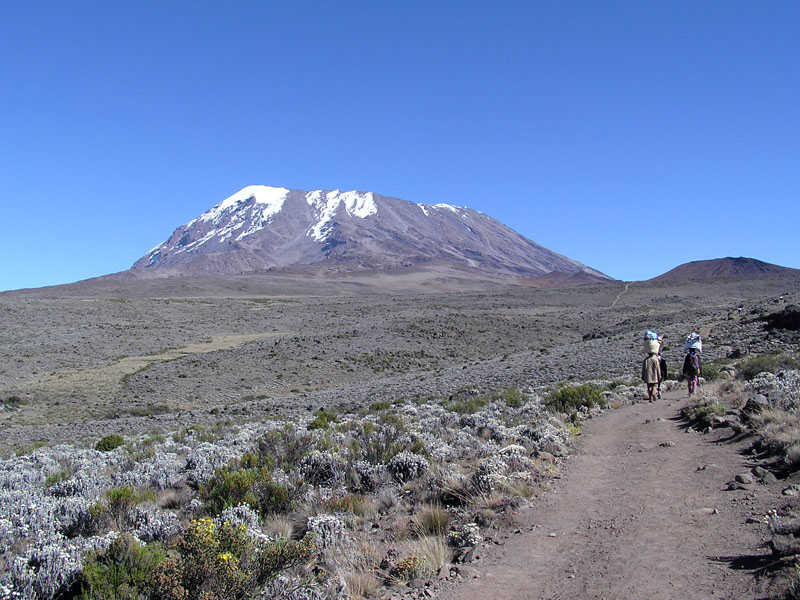 3. В сказке Корнея Чуковского мы читаем:
«Вот идёт Гиппопотам. 
Он идёт от Занзибара,
Он идёт к Килиманджаро».
Килиманджаро – это
А) река;  	
Б) озеро; 	 
В) залив; 	  
Г) пустыня;  	
Д) гора.
д) гора
Задание 4
4. Это животное обитает только на одном континенте:
Европейцы, приехав в Австралию, спрашивали у местных аборигенов: «А что это тут у вас за странные  прыгающие звери?»
Аборигены отвечали: «Кенгуру», - что значило: «Не понимаем!»
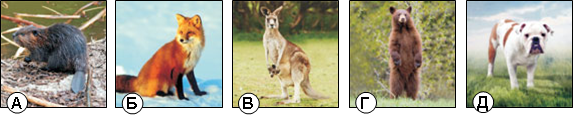 В) кенгуру
Задание 5
Первые парусные суда появились в Египте приблизительно 3000 лет до н. э. Об этом свидетельствуют росписи, украшающие, древние египетские вазы.
История первого автомобиля началась ещё в 1768 году.
Паровоз был изобретен Ричардом Тревитиком в 1804 г. 
Первый велосипед изобрел ученый-конструктор Карл Дрейз в 1817 году. 
Дирижабль изобрел француз Анри Жиффар в 1852 году.
5. Какое транспортное средство человек изобрёл раньше остальных?
А) автомобиль;    
Б) велосипед;     
В) дирижабль;     
Г) парусник;    
 Д) паровоз.
г) парусник
Задание 6
Хозяйка медной горы, Малахитница — мифический образ хозяйки Уральских гор, хранительница драгоценных пород и камней, иногда предстаёт перед людьми в виде прекрасной женщины с косой и лентами из тонкой позвякивающей меди, в платье из «шелкового малахита», а порой — в виде ящерицы в короне.
6. В сказах П.П. Бажова Хозяйка Медной горы помогала людям
А) выращивать цветы;
Б) вести домашнее хозяйство;
В) покорять горные вершины;
Г) добывать горный мёд;
Д) находить полезные ископаемые.
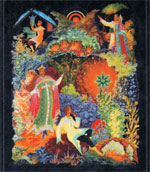 д) находить полезные ископаемые
Задание 7
7. Самое холодное место на Земле находится  в 
А) Арктике;  		  
Б) Гренландии;   		 
В) Антарктиде; 
Г) Северном Ледовитом океане;  		 
Д) Южном океане.
Антарктида отличается крайне суровым холодным климатом. В Восточной Антарктиде 21 июля 1983 года зарегистрирована самая низкая температура воздуха на Земле: 89,2 градуса ниже нуля. Район считается полюсом холода Земли. 10 августа 2010 года температура воздуха в одной из точек Антарктиды опускалась до −93,2 °С.
в) Антарктиде
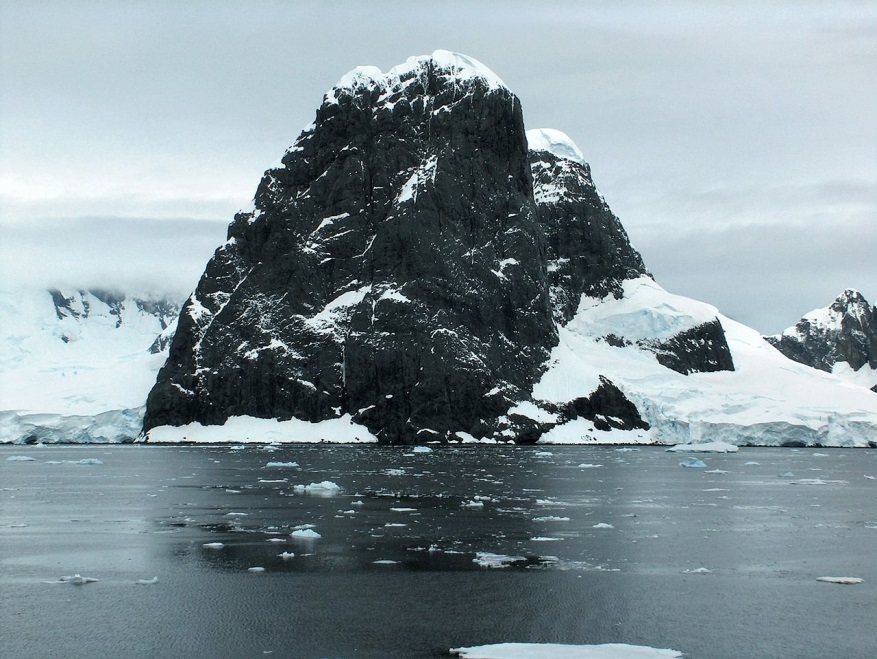 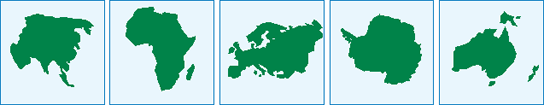 А
Б
В
Г
Д
Задания, оцениваемые в 4 баллаЗадание 8
8. На каком рисунке изображена Африка?
А́фрика — второй по площади континент после Евразии, омываемый Средиземным морем с севера, Красным — с северо-востока, Атлантическим океаном с запада и Индийским океаном с востока и юга.
Б)
Задание 9
9. В каком месте Земли все дороги ведут на север?
А) на Северном полюсе;     
Б) на Южном полюсе;     
В) на экваторе; 
Г) на Южном полярном круге;       
 Д) на Северном полярном круге.
Южный полюс диаметрально противоположен Северному полюсу, расположенному в Северном Ледовитом океане. Любая другая точка поверхности Земли находится всегда в северном направлении по отношению к Южному полюсу
Б) На южном полюсе
А
Б
В
Г
Д
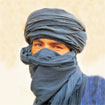 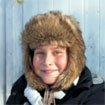 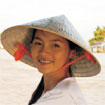 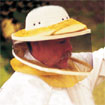 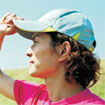 Задание 10
10. В каком головном уборе удобнее всего путешествовать по пустыне?
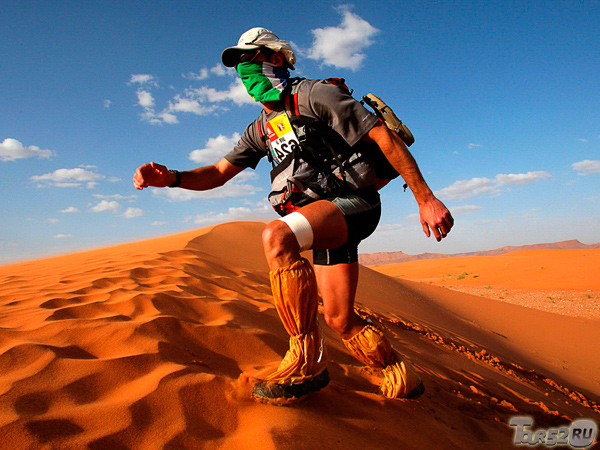 А)
Закрывайте лицо от песка
Задание 11
11. Для изготовления призовых медалей, жетонов и монет используют различные металлы и сплавы. Что является сплавом среди перечисленных материалов?
А) алюминий;	
Б) бронза;	    
В) золото; 	        
Г) серебро;         
Д) никель.
Бро́нза — сплав меди, обычно с оловом, но к бронзам также относят медные сплавы с алюминием, кремнием, бериллием, свинцом и другими элементами, за исключением цинка (это латунь) и никеля (это мельхиор).
Б) бронза
Задание 12
12. На картине русского художника Архипа Куинджи изображена самая высокая вершина, расположенная на территории России. Это 
А) Казбек; 	
Б) Эверест;
В) Монблан;	
Г) Эльбрус;
Д) Белуха.
Эльбрус расположен севернее Большого Кавказского хребта и является высочайшей вершиной России.
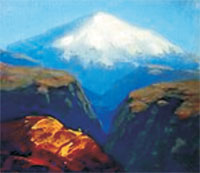 Г) Эльбрус
Задание 13
13. У моряков в прежние времена в дальних плаваниях кровоточили дёсны и выпадали зубы, потому что …
А) они не чистили зубы; 
 Б) в меню было много сладкого и мучного;
В) на кораблях не было зубных врачей;  
Г) в меню не было свежих овощей и фруктов; 
Д) вместо хлеба им приходилось грызть сухари.
Корабль Васко да Гамы в 1495 году потерял на пути в Индию более ста из 160 членов экспедиции. Капитан Кук прямо на корабле изготавливал с целью борьбы с цингой еловое пиво с сахаром. 
То, что цинга вызывается исключительно недостатком витамина C и ничем иным, было доказано лишь в 1932 году.
Г)
Задание 14
14. Нашу планету Земля изучают разные учёные. Что изучают спелеологи?
А) землетрясения;  
Б) вулканы;   
В) пещеры;  
Г) осадочные породы;  
Д) горные породы.
Спелеоло́гия (от греч. σπήλαιον — пещера + λόγος — учение) — комплексная наука, занимающаяся всесторонним исследованием и изучением природных подземных пространств (пещер), — их происхождение, возраст, минералы, а также вопросы современного практического использования пещер.
В) Пещеры
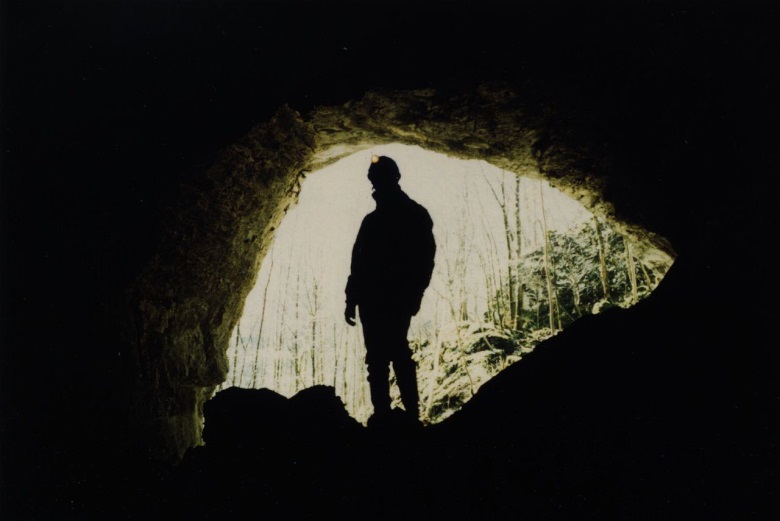 Задания, оцениваемые в 5 балловЗадание 15
15. Это растение встречается в тундре:
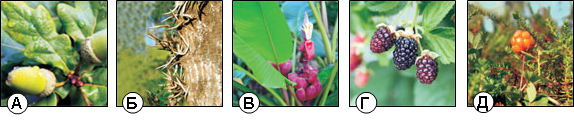 Д) морошка
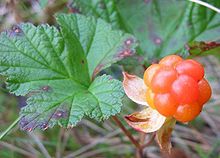 Встречается в тундрах
на торфяных болотах,
Задание 16
16. Какая из перечисленных птиц самая чёрная?
А) чёрный аист;     
Б) чёрный дятел;     
В) тетерев-черныш;      
Г) грач;       
Д) галка.
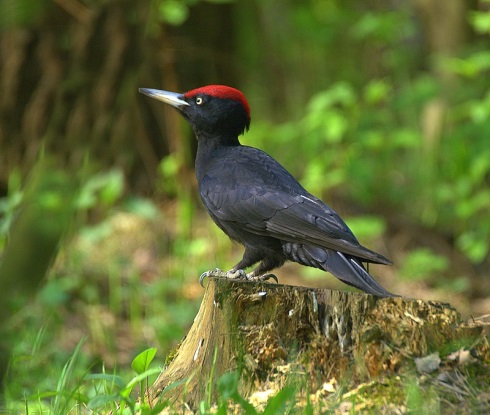 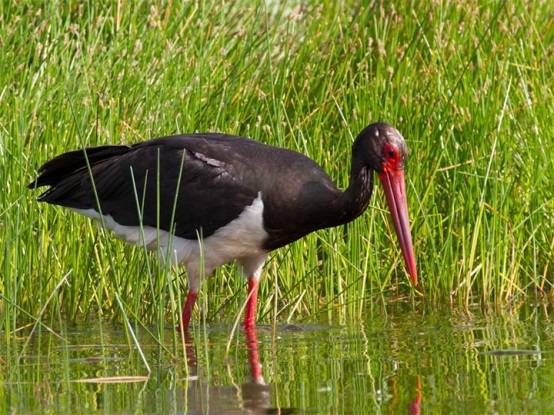 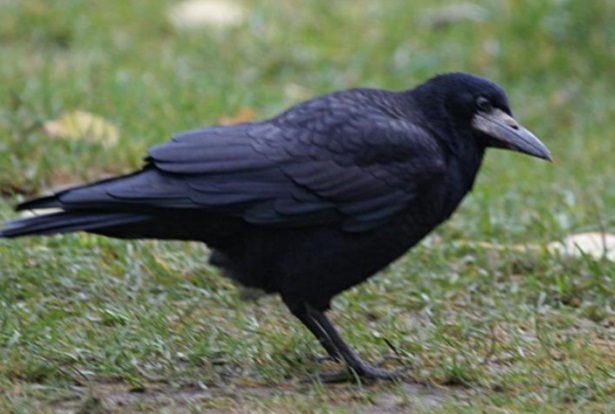 Г) грач
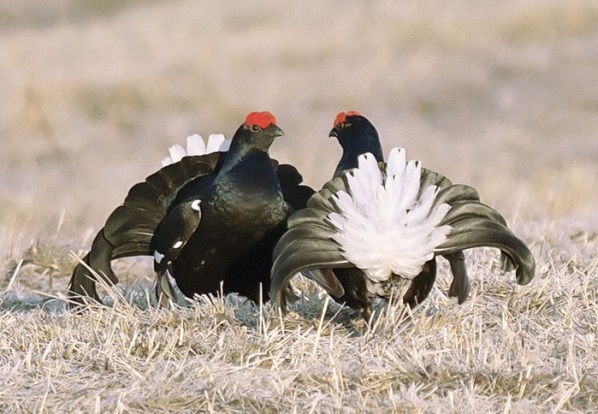 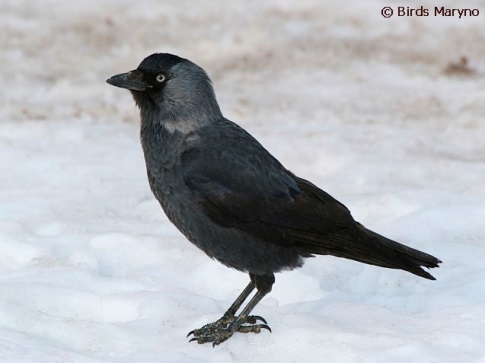 Задание 17
17. В работе двигателя реактивного самолёта используется тот же принцип, который в природе использует для своего передвижения 
А) кальмар;       
Б) орёл;         
В) стрекоза;        
Г) летучая мышь;        
 Д) скат.
При медленном перемещении кальмар пользуется большим ромбовидным плавником, периодически изгибающимся. Для быстрого броска он использует реактивный двигатель. Животное засасывает воду внутрь мантийной полости, а затем резко выбрасывает струю воды через узкое сопло.
А) кальмар
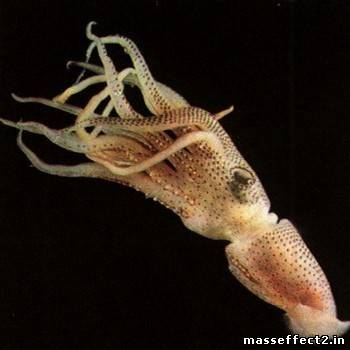 Задание 18
18. Полярной звезде на этой фотографии присвоен номер 
А) 1;    	
Б) 2;    		 
В) 3; 		  
Г) 4;  		 
Д) 5.
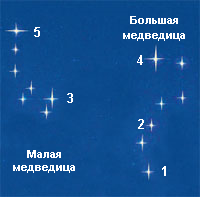 Д) Полярная Звезда
Задание 19
19. Аргонавты отправились в Колхиду, чтобы добыть Золотое руно. Эта страна находилась на территории современной 
А) Грузии;     
Б) Болгарии;    
В) Украины;    
 Г) Армении;   
 Д) Турции.
А) Грузия
Колхи́да (груз. и лазск. კოლხეთი, ǩolxeti или «ǩolxa»; др.-греч. Κολχίς, Kolkhís) древнее государство, царство и регион в западной Грузии. Впервые о нём упоминают в середине I тысячелетия до н. э., оно также фигурирует в мифе о золотом руне.
Задание 20
Джомолу́нгма (тиб. jo-mo-rlung-ma), Эвере́ст (англ. Mount Everest), Сагарма́тха (непальск. सगरमाथा) (8848 м) — высочайшая вершина Земли.
20. На гербе Непала изображена высочайшая
вершина мира, которая называется
 
А) Денали; 
Б) Казбек;
В) Монблан;
Г) Чогори;
Д) Джомолунгма.
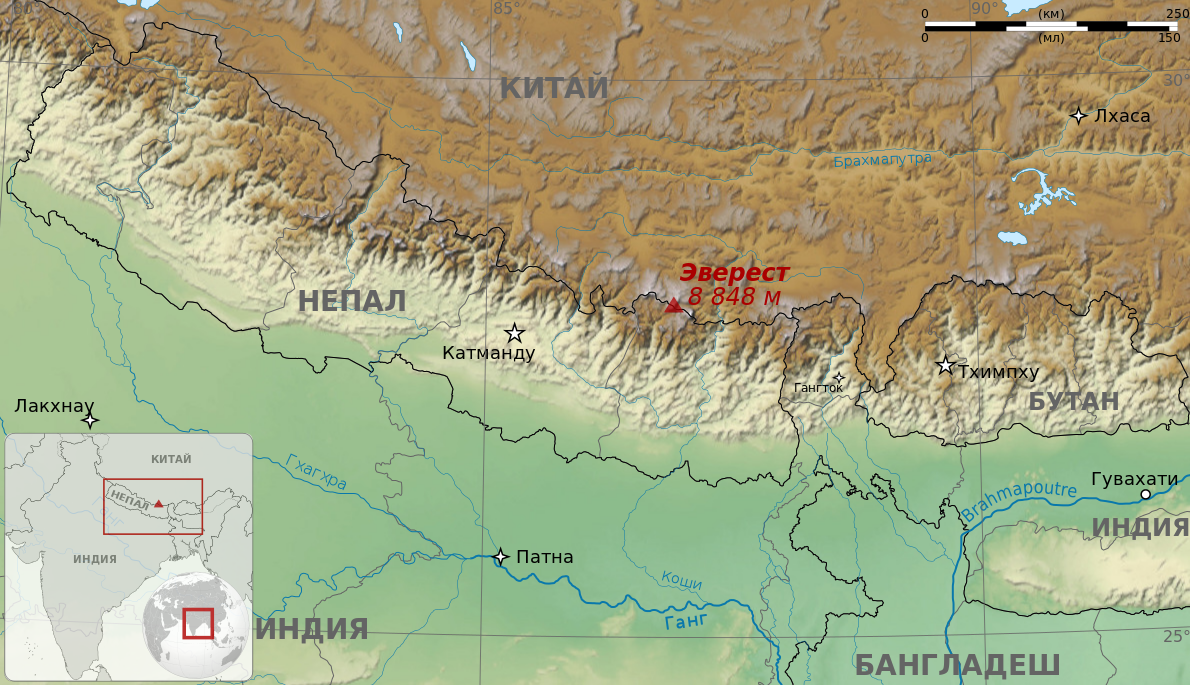 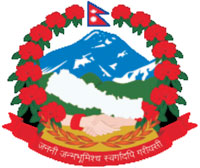 Д) Джомолунгма
Ссылки:
https://ru.wikipedia.org/
http://www.konkurs-chip.ru/for-learner/archives/